Buddha and Bowen
A Study of Natural Systems
Preface: Traditions
The collapse of “Buddhism”
Study of the Buddha requires differentiation of traditions.
Probably not acceptable by all ”Buddhist” traditions.
Probably not acceptable by all non-Buddhist traditions
But that’s what science is for.
Study probably only applies to “pre-sectarian” traditions.
Probably grossly incompatible with Mahāyāna
Japanese (Zen Buddhism), Chinese (Chen, etc)
Vajrayāna (Tibetan Buddism)
Aaalmoooost, but not quite Theravāda.
Non-sectarian; “Pure dhamma;” “A science of mind and matter.”
Preface: Project Goals
Explore convergence with Bowen theory.
Consilience between Bowen and an ancient historical figure?
Systems Thinking: Assumes/researches relation of all things in universe.
Mutual-causality VS linear-causality.
Process V.S. content - Affect regulation V.S psyche and metaphor
“Equanimity” == intracranial/intrasomatic differentiation? (Differentiation of Self?)
Explore one way to make Vipassanā more accessible to science.
Differentiate between science V.S. religion.
Hypothesis
Hypothesis: Bowen got some things right which may have unique compatibility with the Buddha’s discoveries.
What is in common may be what is missing from psychology.
Challenges comparing “Buddhism” and “psychology.”
Largely intellectual; originating from human mind/culture.
Missing rigorous meditation practice.
”Self” VS “no-self.”
Post-modernism: no objective truth.
Challenges in post-sectarian “Buddhism” to Systems Thinking
Middle path as homeostasis; (I assert status-quo != purification)
Post-modernism: no objective truth (not realist paradigm)
At Least Two Natural Systems
1) Mind/Body system
Has emotional system: probably an integral part of family “emotional system.”
Sankhāras: normalized “symptoms” of emotional process.
Focus is on process of reactivity, not content of sankhāras.
Symptoms are result of reactivity, outlined in process of 1) consciousness, 2) cognition/recognition, 3) evaluation, 4) reaction.
2) Family System
Content: normalizes “symptoms” of emotional process.
Focus is on process of reactivity, not content of symptoms.
Societal System
“Vipassanā theory”
Implies collection of concepts which generate testable hypotheses toward scientific fact.
Hypothesis: “An educated guess about a tiny piece of the puzzle.” (Bowen)
Concept: “A larger piece of the total puzzle.” (Bowen)
Scientific fact:  When sufficient data proves accuracy of theory.
VT avoids “religion” or “spiritual” labels which can be poorly defined.
Buddha and paticca-samupadda (“scientific” theory of suffering):
Similar to Newton and gravity
Similar Einstein and relativity
Implies modernist/realist paradigm
Implies generation of testable hypotheses?
Implies possibility of accepted science?
Theory of Suffering: feedback loop of mind  body  mind  body  mind
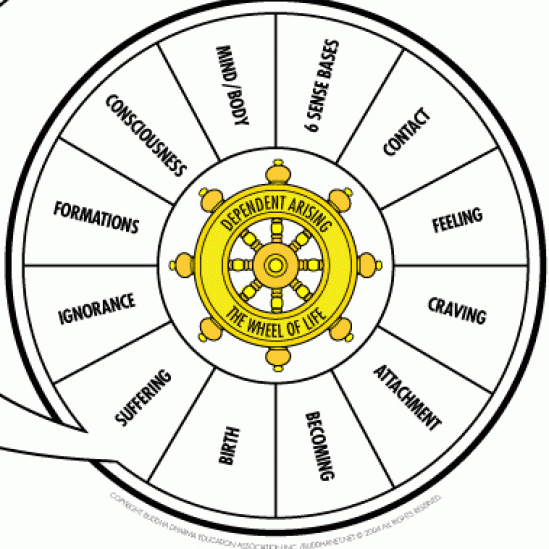 Theory of Suffering(2nd Noble Truth)
Dependent Origination/Interdependent Origination/Dependent Co-Arising/etc.
1) ignorance 2) reaction 3) consciousness 4) name/form 5) sense organs
6) contact
7) sensation
8) craving (compulsion, not yet acted)
9) clinging (acting out craving) 10) becoming (rebirth) 11) sickness, old age, death  1) ignorance
Defines feedback loop of Mind / body
Occurs “trillions” of times per second
Programmatic behavior of a complex system
Not compatible with many traditions which view process as once per life-time.
Goal of Vipassanā
Eradicate suffering in all its forms (3rd Noble Truth), by:
Seeing mind/body as complete emotional unit.
No symptom, sensation, thought is an isolated phenomena.
Develop literally simultaneous awareness of entire body.
Only possible by observing sensation without reacting.
Move beyond all blind spots (1-to-1 relationships with all body parts?).
Dullness in mind only feels “gross sensations”
Fine detail of complex sensations is misconstrued as a single ”symptom.”
Prerequisite: highly developed fine attention.
>= Structured 10+ day course of continuous practice.
Goal of Vipassanā
Loss of detail into gross sensations (i.e. symptoms) == IGNORANCE
“Ignorance”: first step in dependent origination.
Ignorance of reality.
Ignoring multitude of variables influencing outcome.
Goal of Vipassanā
Example:
Emotional system connects imbalance in foo, hip, lungs with allergic reaction.
Relieving pain in the back while sitting simply moves symptom somewhere else.

Way out of suffering! (4th Noble Truth)
Remain in contact without reacting, the system will reorganize.
Sensory Fuel
Conscious/unconscious attention to anything other than the bodily sensations
AKA lack of “mindfulness”
pizza, movies, relationship “drama,” and free-trade organic kale chips
External sensory modulates the internal life process
Food for material sustenance.
Information for programmatic (organizational) sustenance.
Habituates dependence on environment.
Change: Sankhāras are not fun
Exhaustive categories of sankhāras enumerated as “five enemies.”
Sensory desire
“I’m hungry”
Ill-Will
“I’m too angry”
Sloth-Torpor:
“I’m too tired right now”
Restlessness-Worry:
“This is too boring”
Doubt:
“This process/practice  is not for me”
Change: Sankhāras are not fun
Example: Food fast
Breaks down toxins.
Internal processes become more auto-modulated.
Builds resilience: physical and some mental
But not ideal
Why not ideal?
The ascetic Buddha: “been there, done that.”
Abandoned deprivation for ”the middle path” (Jung’s TF, anyone?)
Discovered self-organizing principle
AKA: The Dhamma (skt. dharma) - ”The information state of the universe.”
Ideal Change (according to the Buddha)
Attention is the “decisive factor.”
Must be unbroken.
Must be on body sensations, or mind/mental contents as bodily sensations.
Must include entire body simultaneously.
Must reach stage of “total dissolution.”
“No solidity anywhere”
Second-nature: every sensation is temporary no matter how difficult.
Akin to seeing “false threats” ”as they are.”
Can be achieved within one or a couple of years, factors depending.
Ideal Change (according to the Buddha)
Mind + mental contents comes later in practice
Traditions differ here.
Mind + mental contents occur via sensations.
Vedanā samosaranā sabbe dhamma.
All Systems: Two Opposing Forces?
Status Quo (suffering; 1st Noble Truth)
“Life is suffering”
Tension of counterbalancing forces == suffering.
Encouraged by increased “sensory fuel.”
Toward ideal organization (enlightenment)
Mind + Body unit wants to organize toward health.
Encouraged by decreased sensory fuel.
Bits of Consilience
Ability to stay in contact with sensation (emotion) without reacting.
Ability to think when stressed.
Avoid backbiting speech.
“He who does not return anger in kind, has won the hard battle to win.”
Not for curing disease, but curing disease is a natural side-effect.
Not a ”therapy” for suffering but a way out of all suffering.
Bowen: not “symptom relief,” but concepts which account for more variance than individual variables.
Entire process is to work on self in order to serve others
Entire focus is on one’s own qualities, is “selfish.”
Ability to serve others comes naturally.
Mettā (loving-kindness) comes naturally as result of practice.